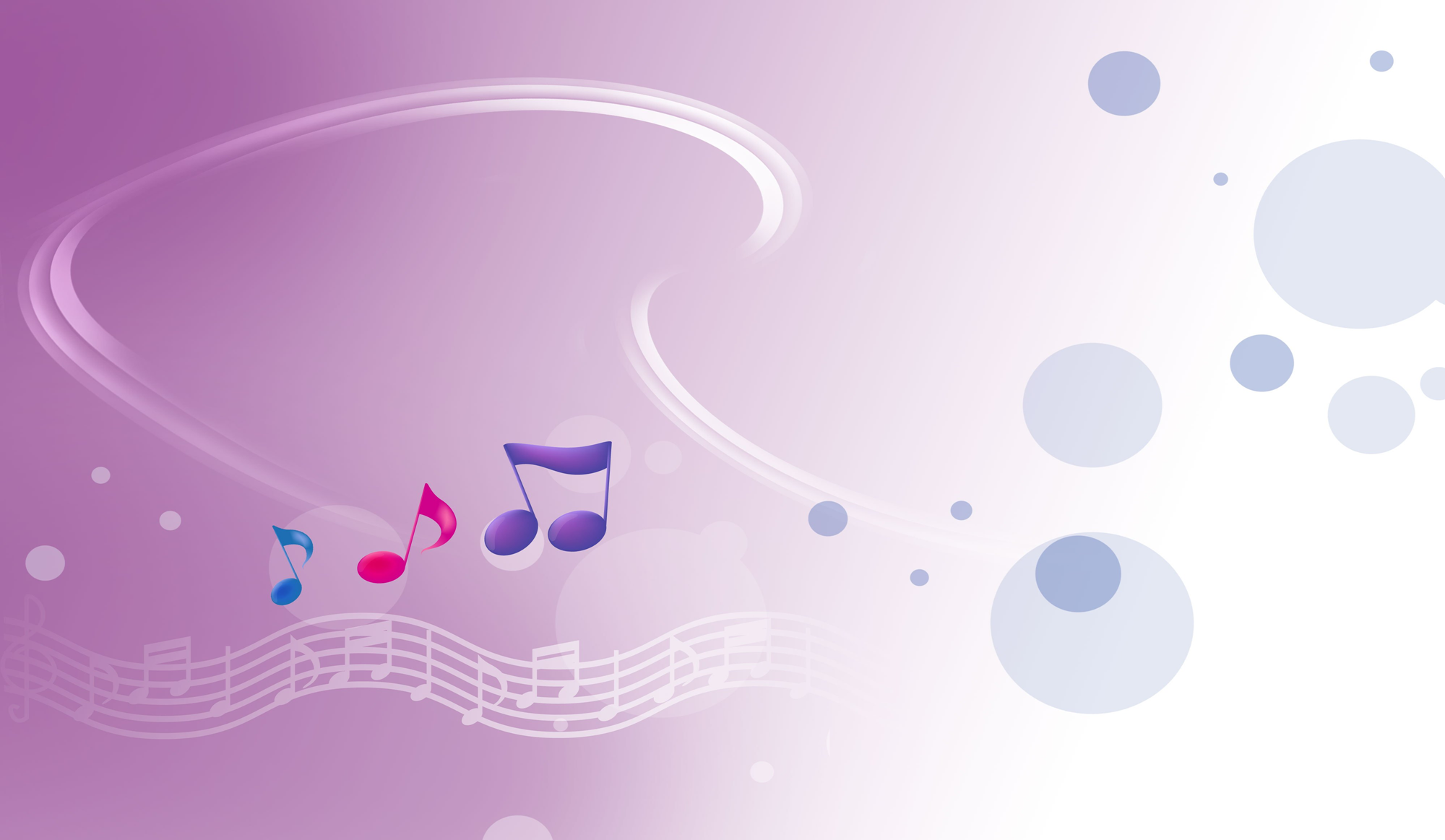 Музыкальные инструменты симфонического оркестра
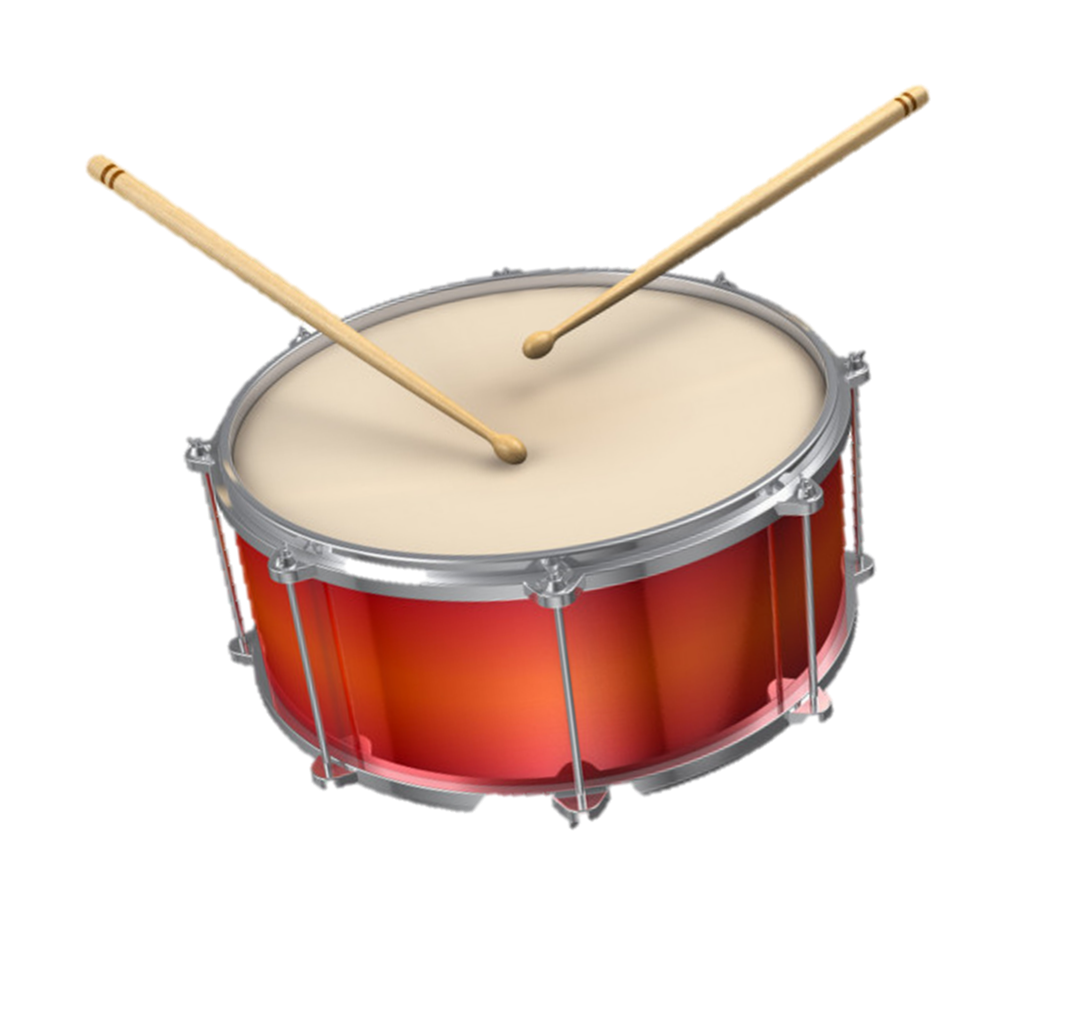 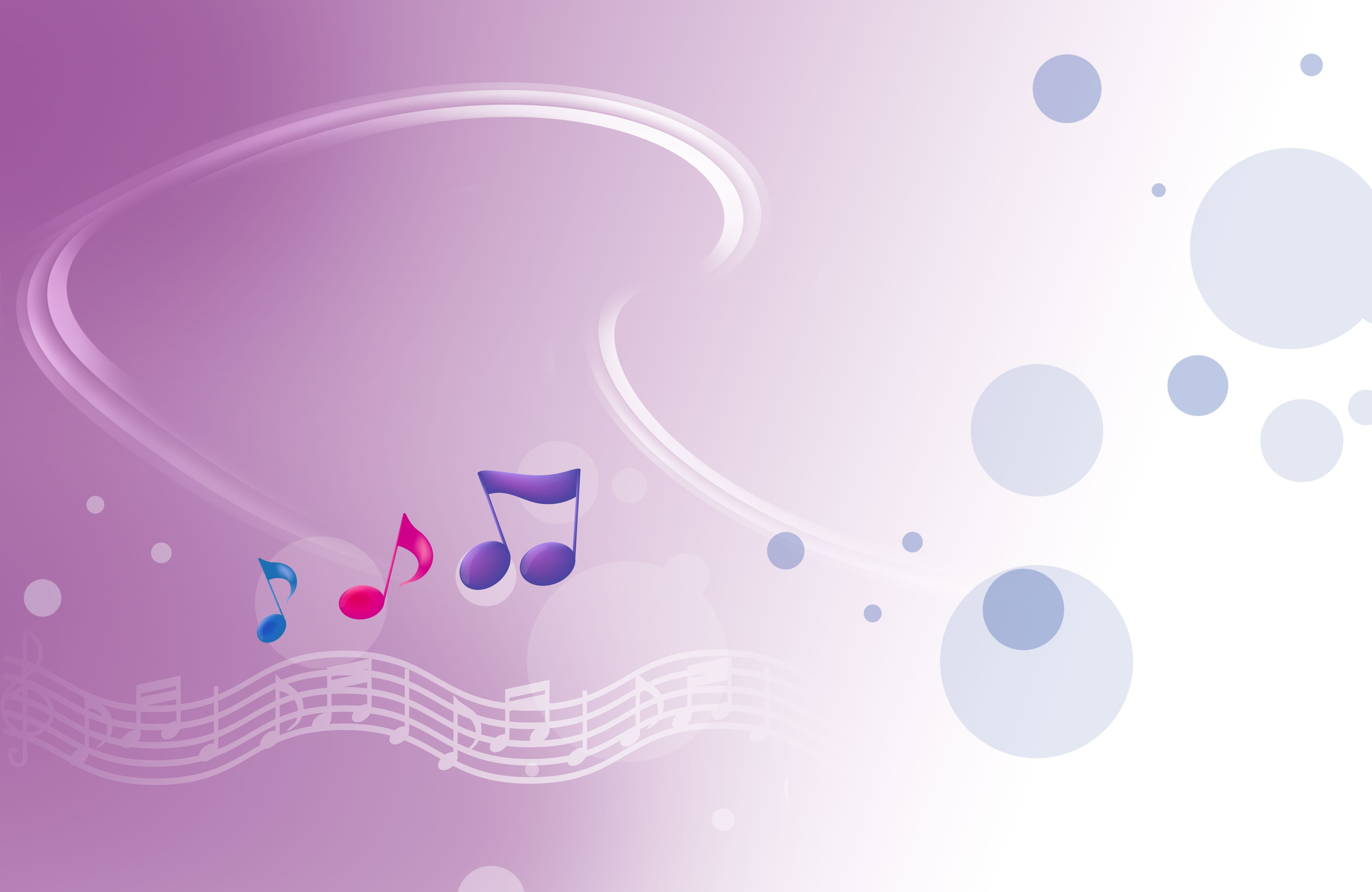 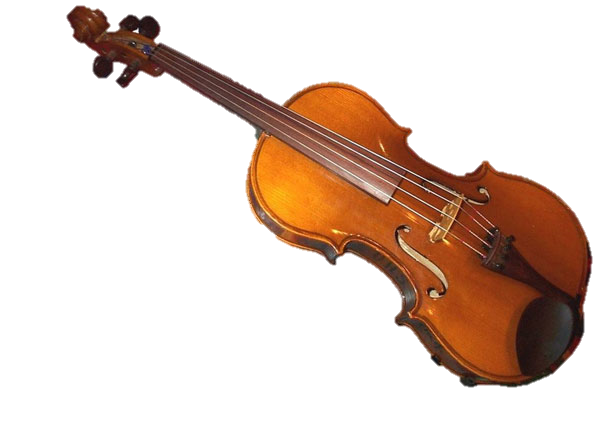 1. Как называется этот инструмент?
А. Барабан
Б. Скрипка
В. Гитара
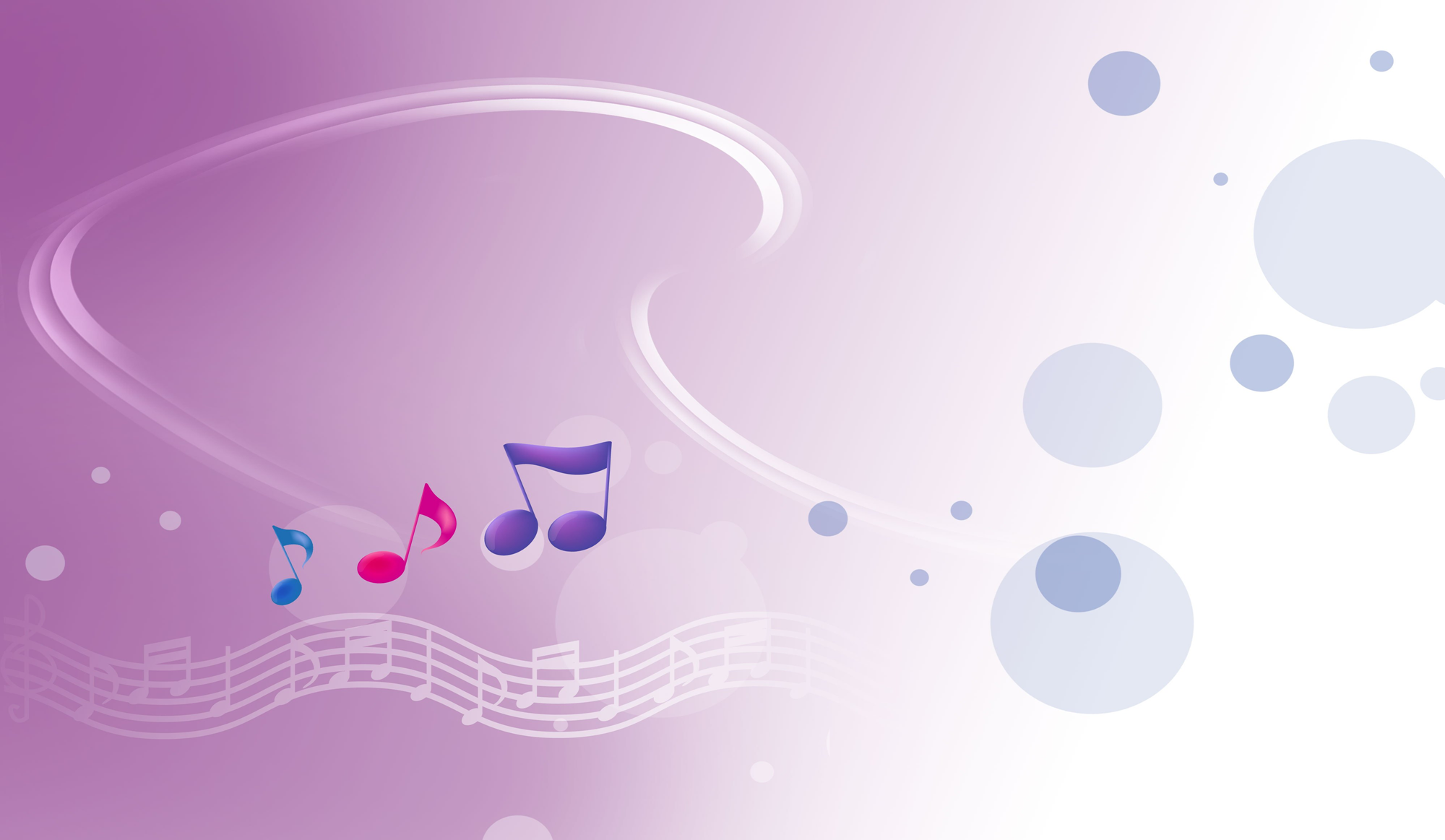 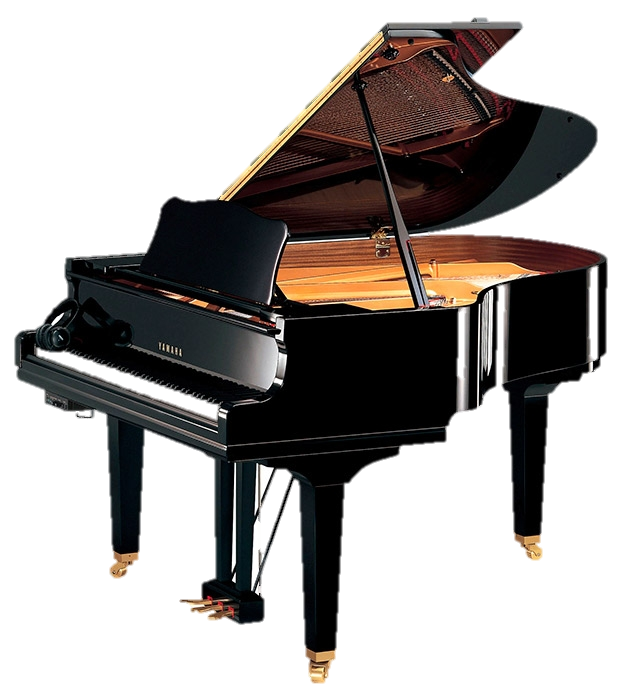 2. Как называется этот инструмент?
А. Рояль
Б. Барабан
В. Труба
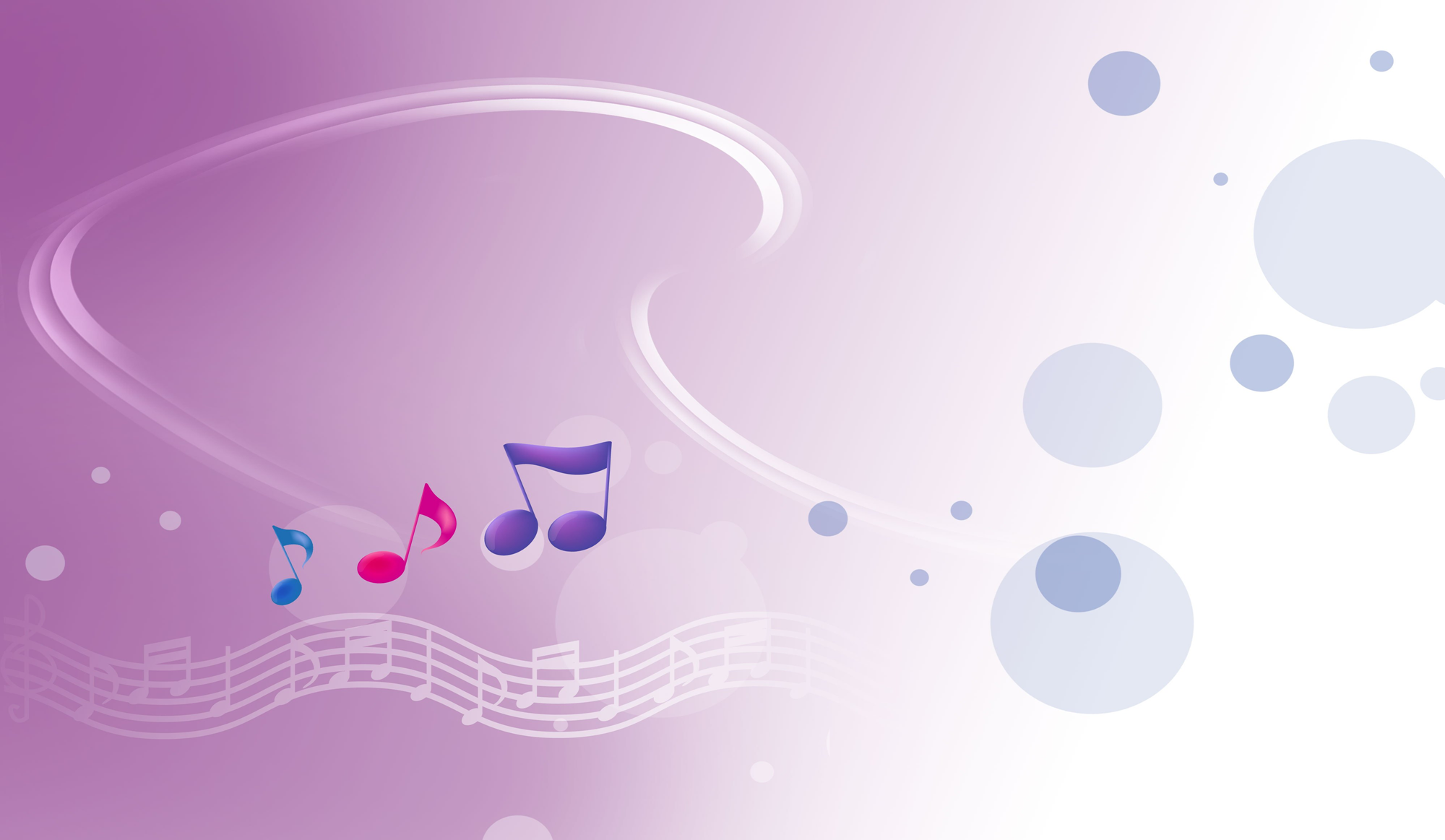 3. Как называется этот инструмент?
А. Гусли
Б. Флейта
В. Барабан
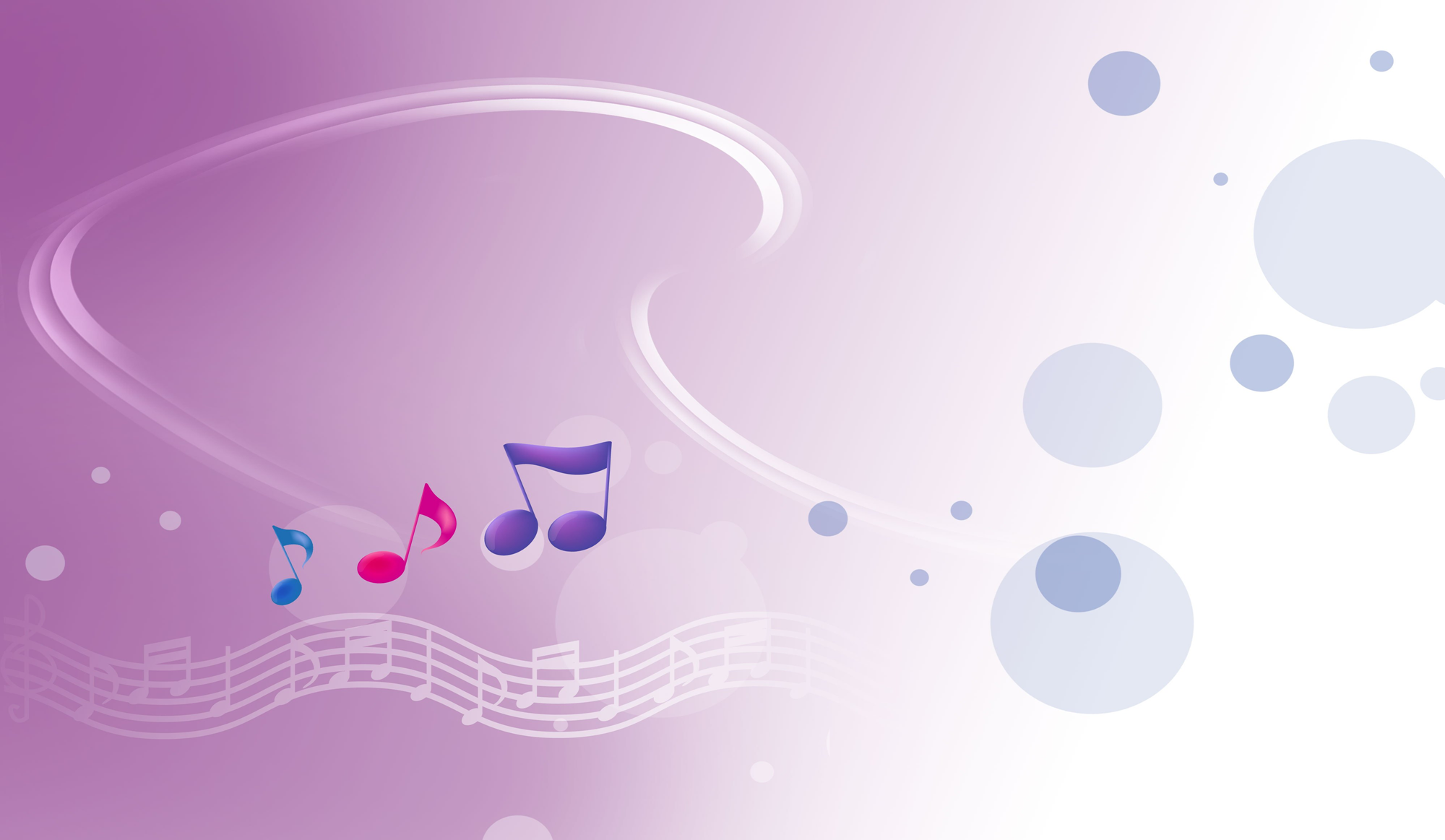 4. Как называется этот инструмент?
А. Гусли
Б. Контрабас
В. Скрипка
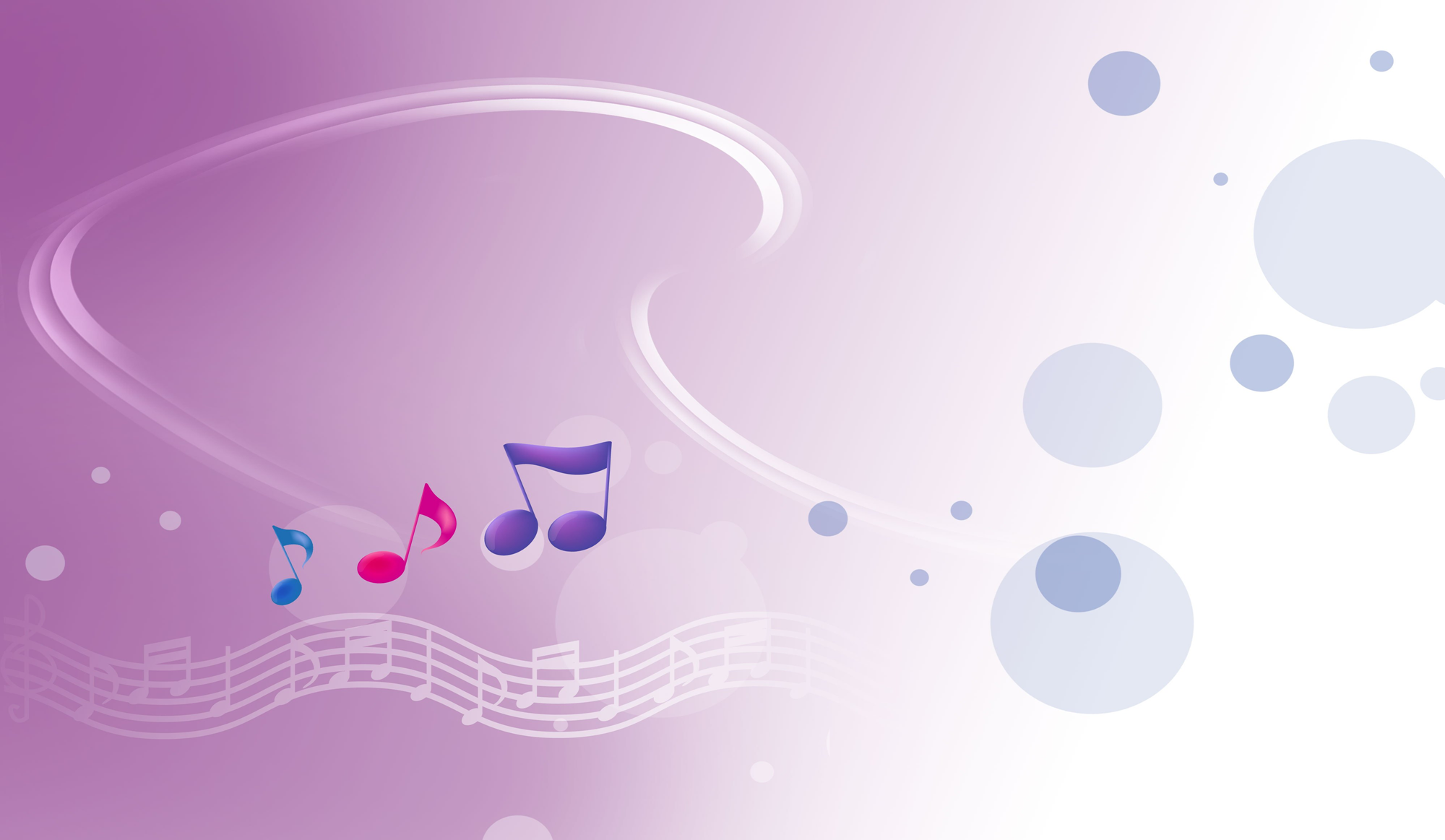 5. Как называется этот инструмент?
А. Арфа
Б. Гусли
В. Кларнет
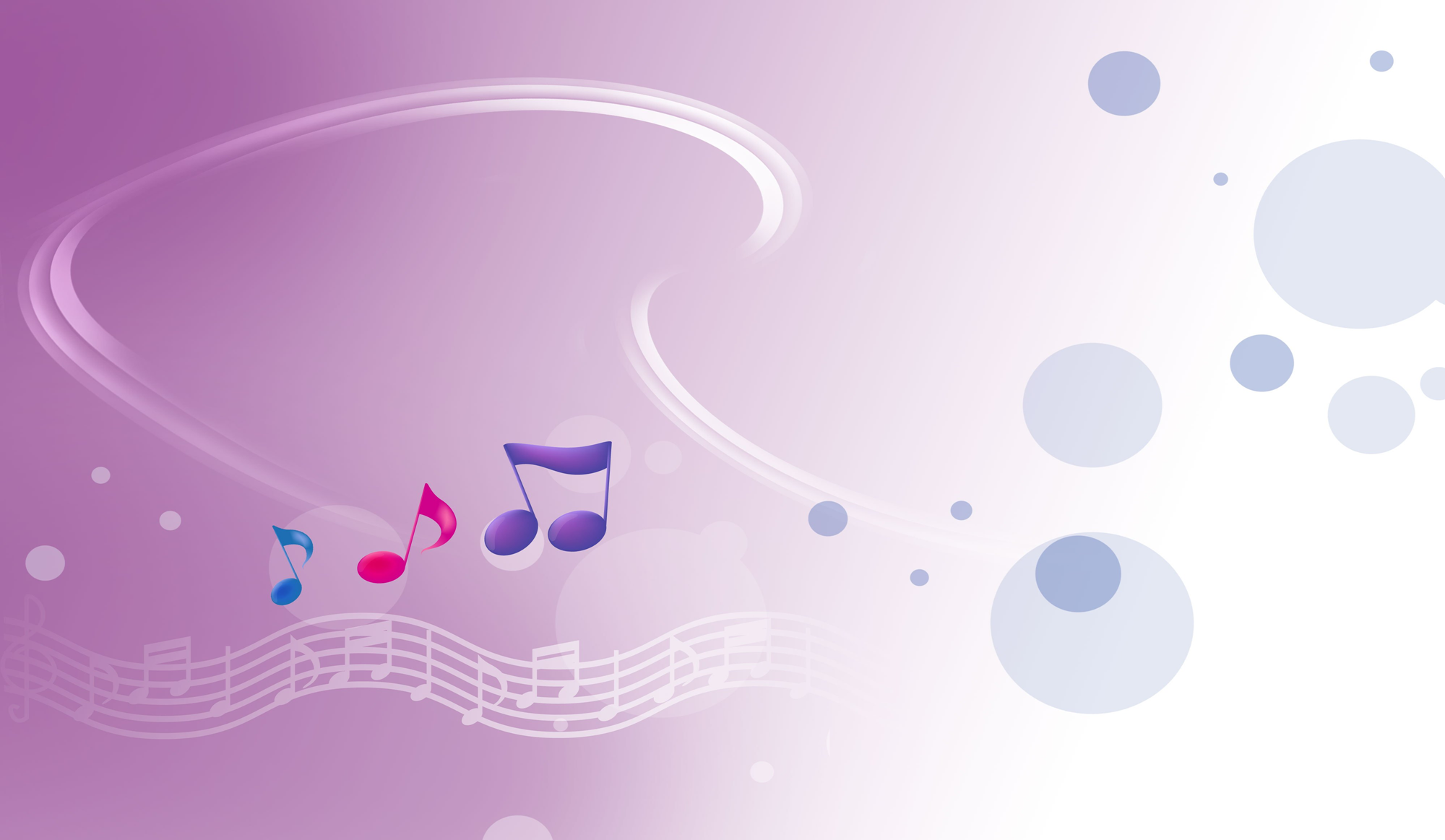 6. Как называется этот инструмент?
А. Арфа
Б. Альт
В. Саксофон
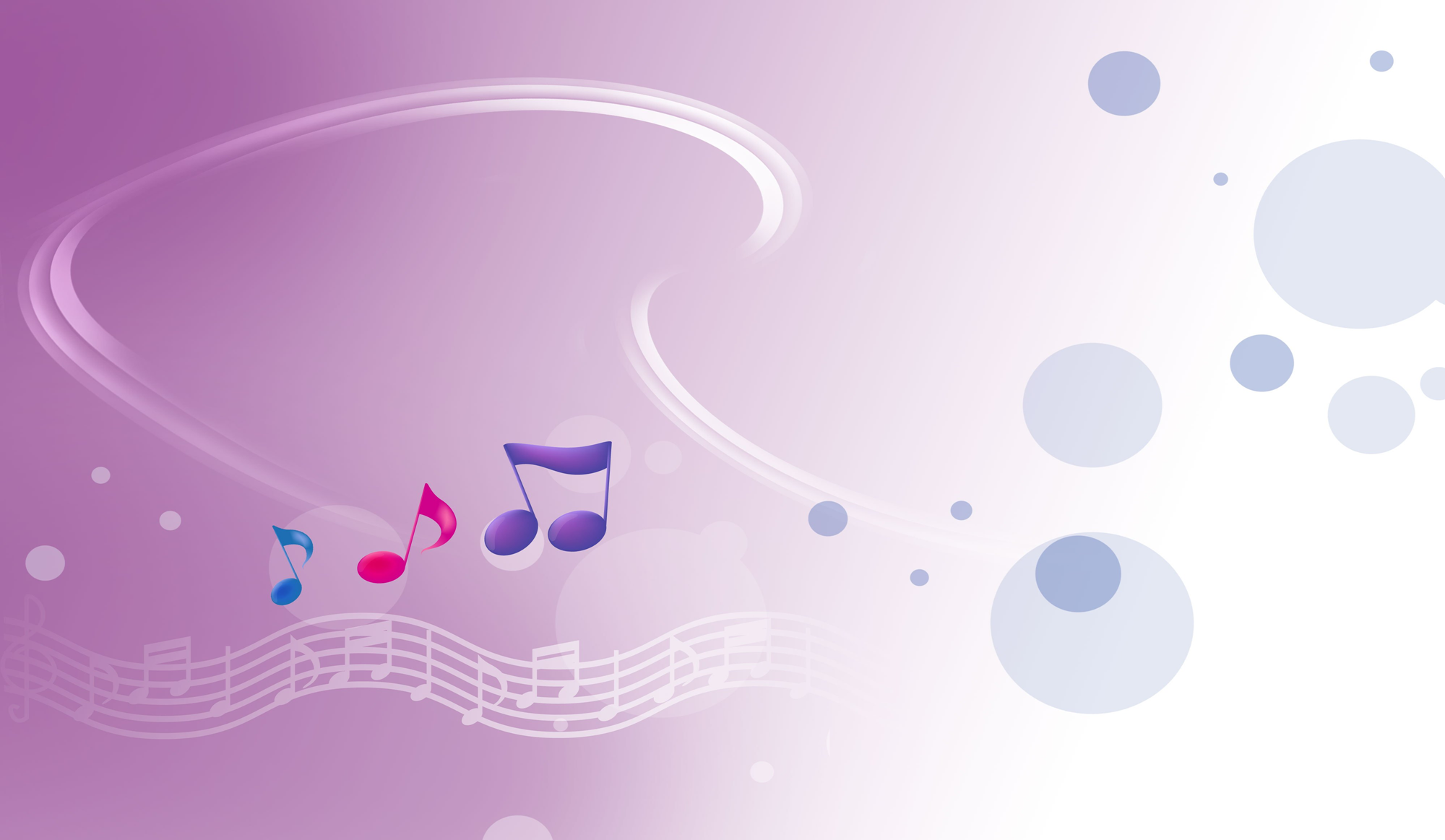 7. Как называется этот инструмент?
А. Гобой
Б. Валторна
В. Саксофон
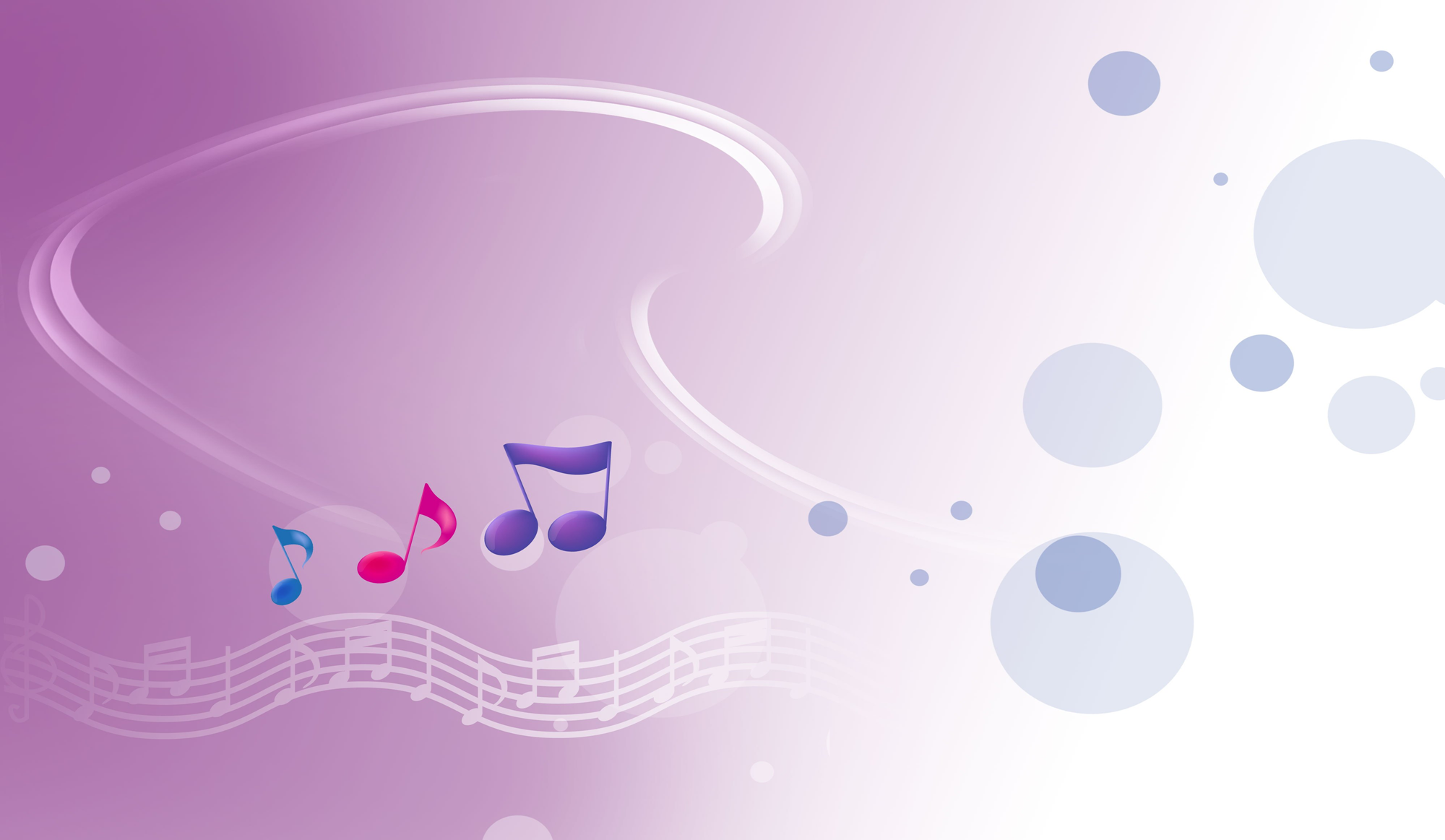 8. Как называется этот инструмент?
А. Труба
Б. Виолончель 
В. Флейта
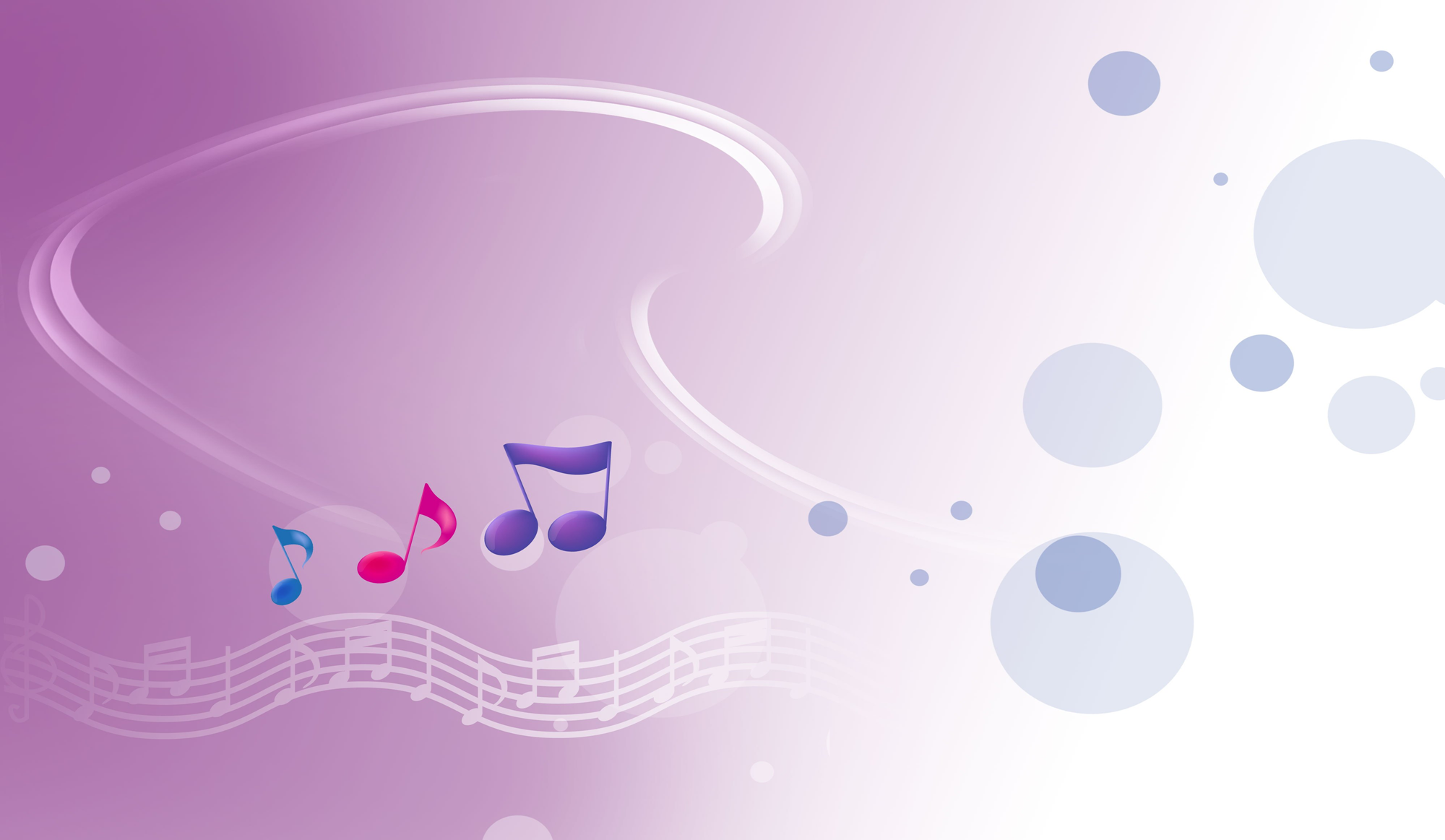 Правильные ответы:1.Б2.А3.В4.Б5.В6.А7.А8.В
Спасибо за внимание! 